Introduction to Processes
Data Decomposition
Task Decomposition
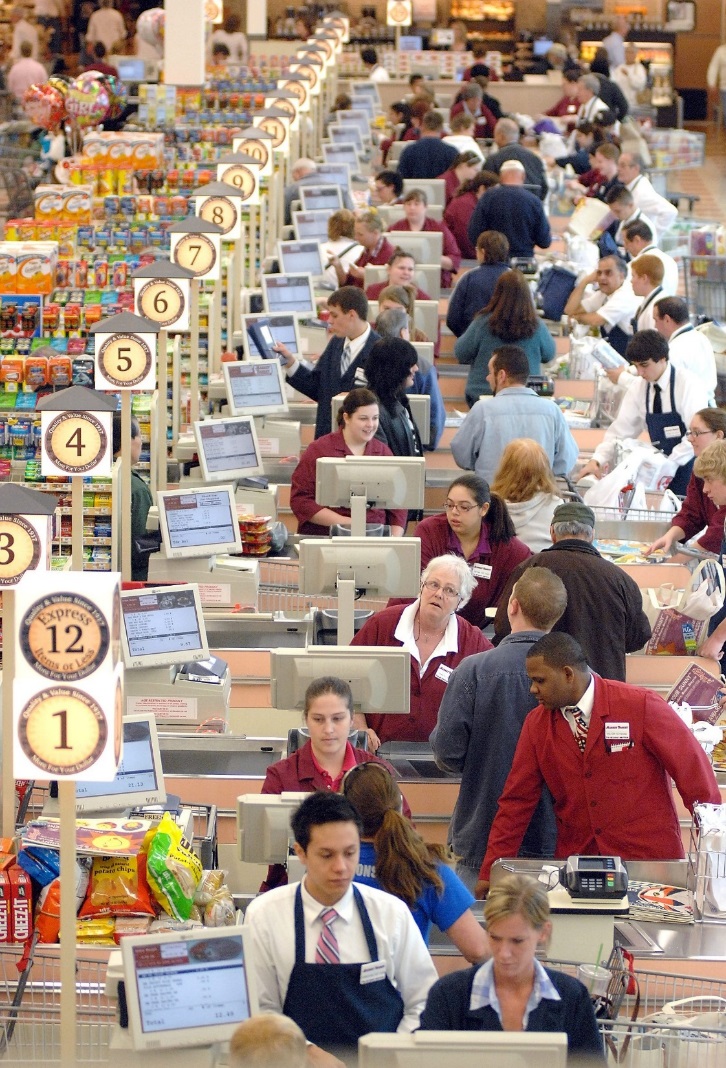 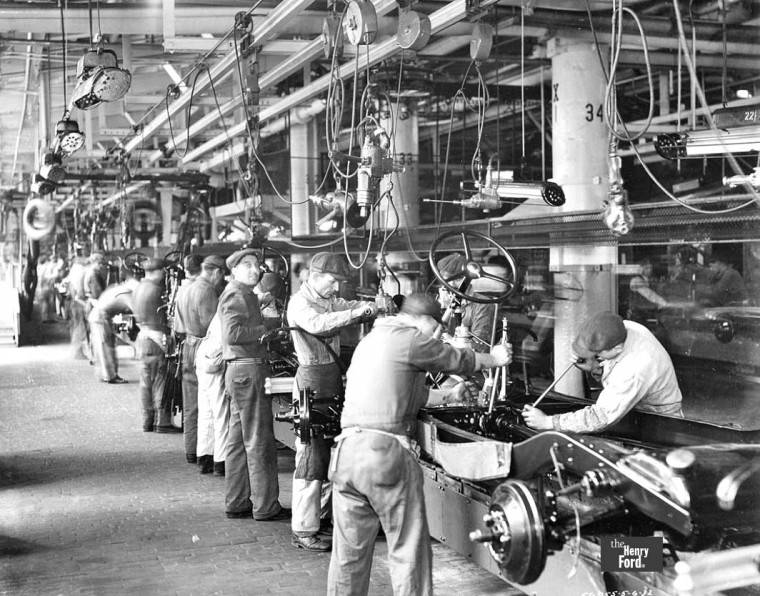 Processes memory architecture
Stack
Declared inside functions/params
Created with new or malloc
Free Memory
Heap
Globals and static members
Static
Every process has its own “memory space”
Stack
Stack
Stack
Address 0xDEADBEEF in process 1 is *not* the same location as 0xDEADBEEF in process 2
The OS/MM translates virtual addresses to a physical location
What happens when a process tries to access an address with no physical association?
Free Memory
Free Memory
Free Memory
Heap
Heap
Heap
Static
Static
Static
Every process has its own “memory space”
Stack
Stack
Stack
Address 0xDEADBEEF in process 1 is *not* the same location as 0xDEADBEEF in process 2
The OS/MM translates virtual addresses to a physical location
What happens when a process tries to access an address with no physical association?
SEGFAULT
Free Memory
Free Memory
Free Memory
Heap
Heap
Heap
Static
Static
Static
A fork/clone call creates a new process
Both run the exact same program at exact same PC, but each has its own memory.  Share/inherit files and sig handlers.
Stack
Stack
Stack
Signal Handers
Fork()
Free Memory
Free Memory
Free Memory
Heap
Heap
Heap
Open Files
Static
Static
Static
Let’s code
Start small
What is this going to do?  Any guesses?
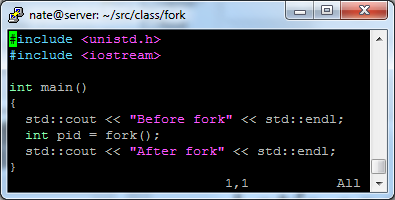 Differentiate parent and child
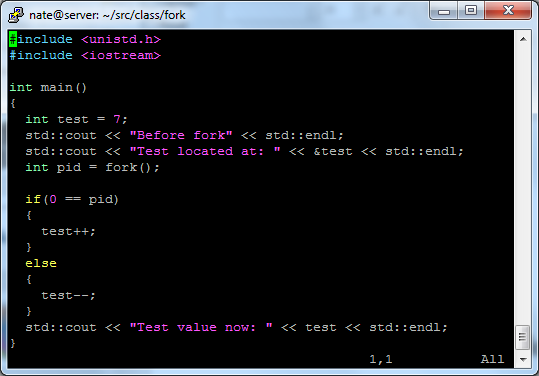 Fork() return value
What is this going to do?
How do we move data between processes (i.e. Inter Process Communication – IPC)
Sockets (We’ll save this one for the networking class)
Message queue
Shared memory 
FIFO / pipe
Message Queues
Graceful handling of race
Blocking reads and writes
Requires data copy
Message Queues
Producer Process
Consumer Process
Provided by Linux (OS)
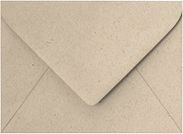 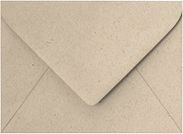 Producer Process
Consumer Process
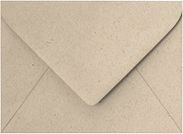 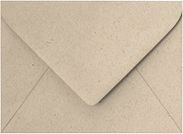 MSG FIFO
First in first out
Sorted by priority
Variable length
Treated as atomic unit
Message Queues
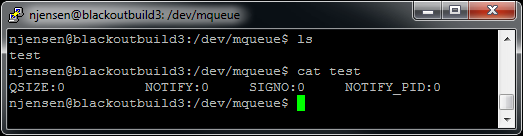 Like everything in Linux, it looks like a file
mkdir /dev/mqueue
mount –t mqueue none /dev/mqueue
Now you can see all the messages queues provided by the OS
Exists until unlink or reboot
Can see/change limits/sizes
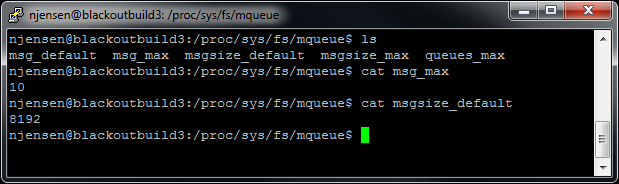 Shared Memory
Race conditions abound
Looks like normal memory
Doesn’t require memcpy
May be executable
Shared Memory
Provided by Linux (OS)
Shared Buffer
Process
Process
Process
Process
Shared Memory
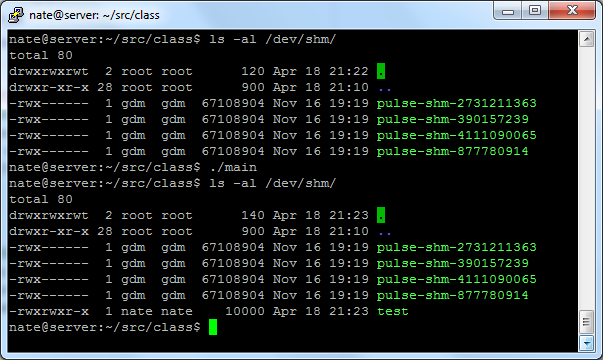 Like everything in Linux, it looks like a file
Exists until unlink or reboot
Can see/change limits/sizes
Pipes and FIFOs
Minimal race guarantees
Blocking reads and writes
Requires data copy
Stream of bytes
Order preserved WRT producing process
Named FIFO or Pipe
Producer Process
Consumer Process
Provided by Linux (OS)
Producer Process
Consumer Process
BYTE FIFO
First in first out
No priority
Pipes and FIFOs
Can look like a file if named
May be pipe only and inherited accross fork
Exists until unlinked
Must be open on both ends before use
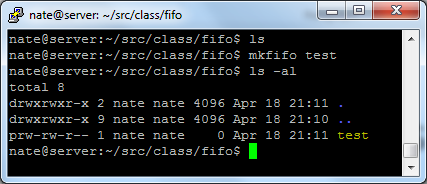 Documentation You Need/Want
Linux comes with documentation/manual pages built in 
They are called ‘man’ pages for short
There is even a man page for the man command
Here is some reading needed for programming exercise
man mq_overview
man shm_overview
man pipe 
man mkfifo